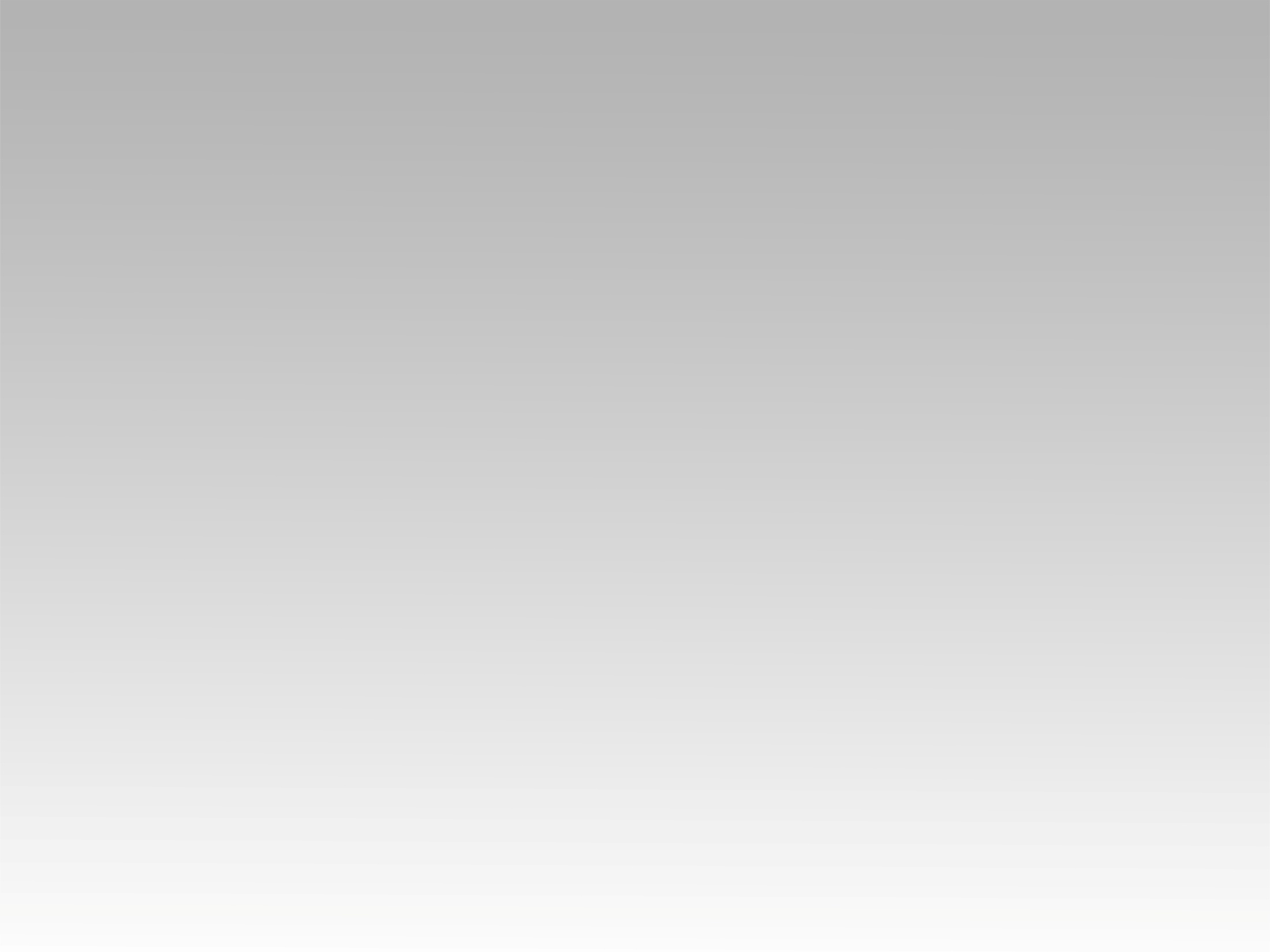 تـرنيــمة
أب مات
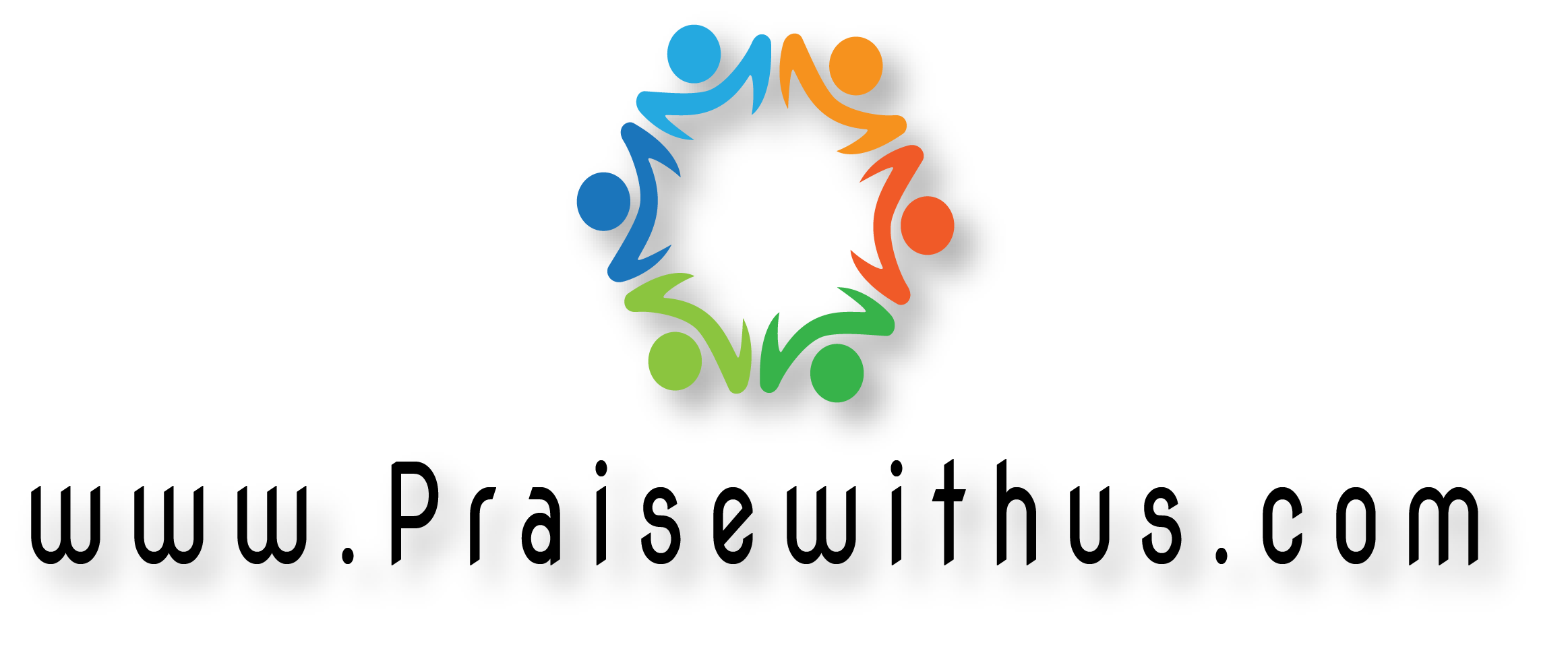 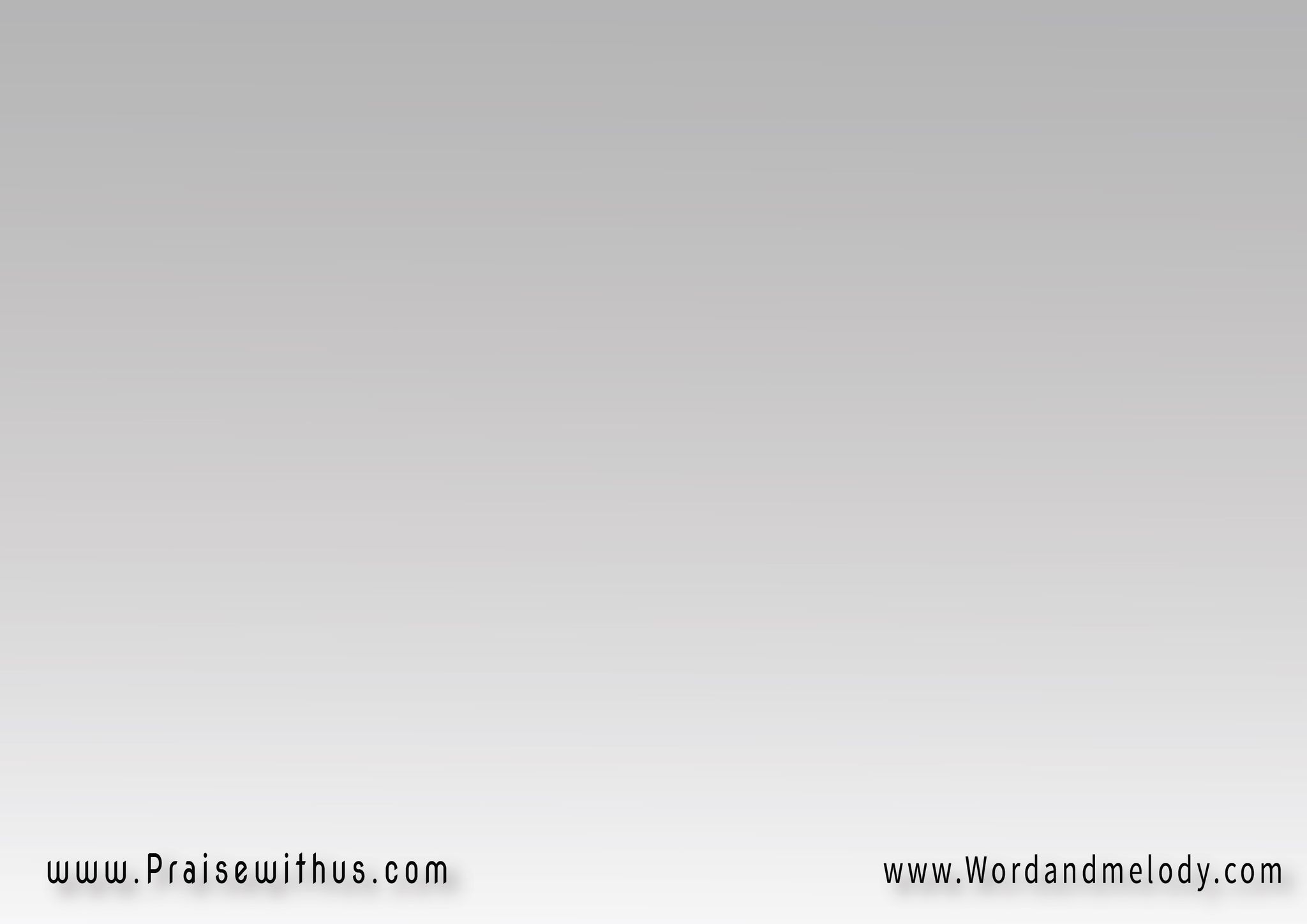 1-
(فيه أب مات علشان 
يعيش ابنه في هناء
بدد مخاوفه المؤلمة 
وبيها أعتنـــــــى)2
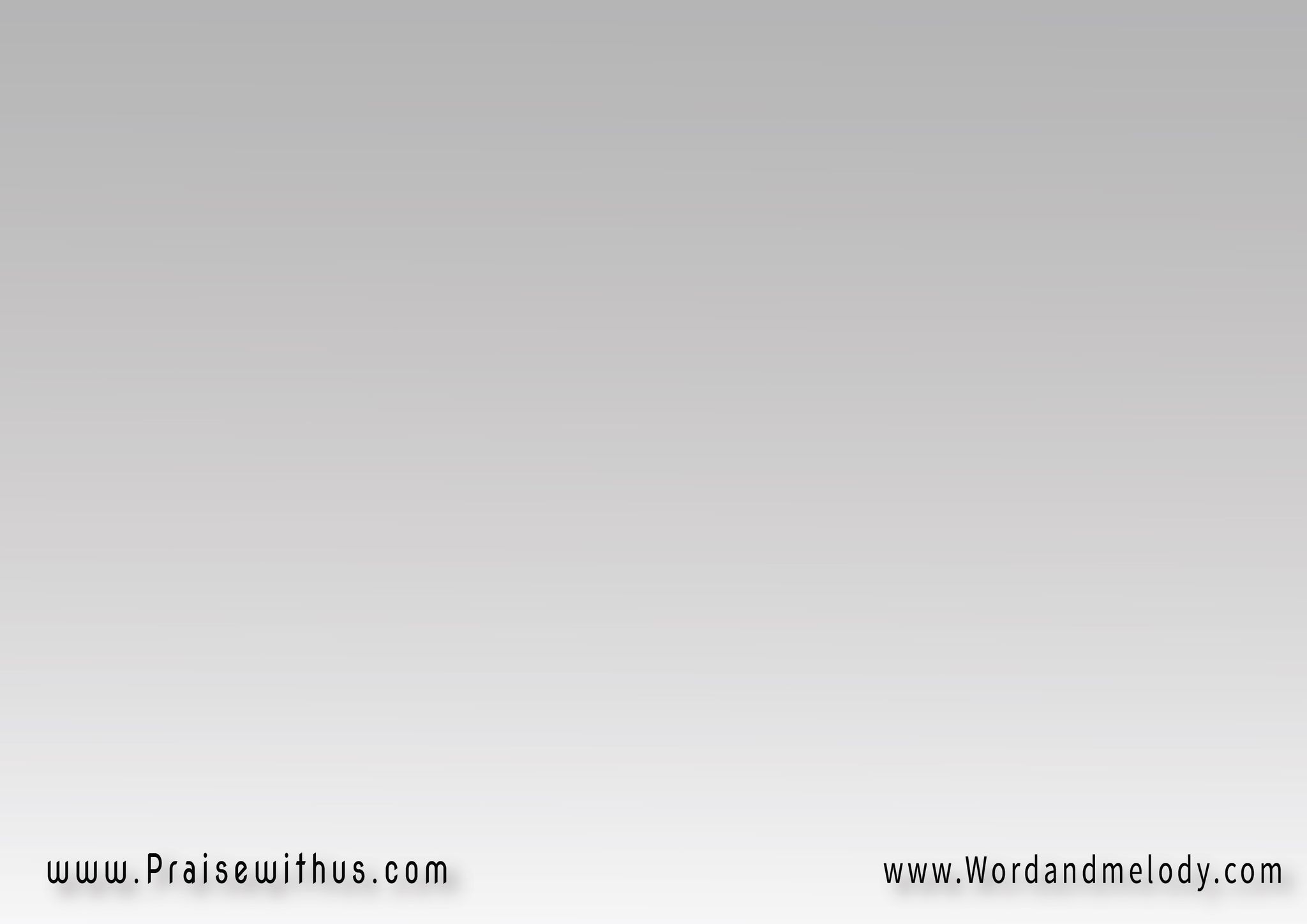 (حبه عجيب ومين 
هايقْدر يوصفه؟)2
الأب ده يبقى المسيح 
والابن أنا
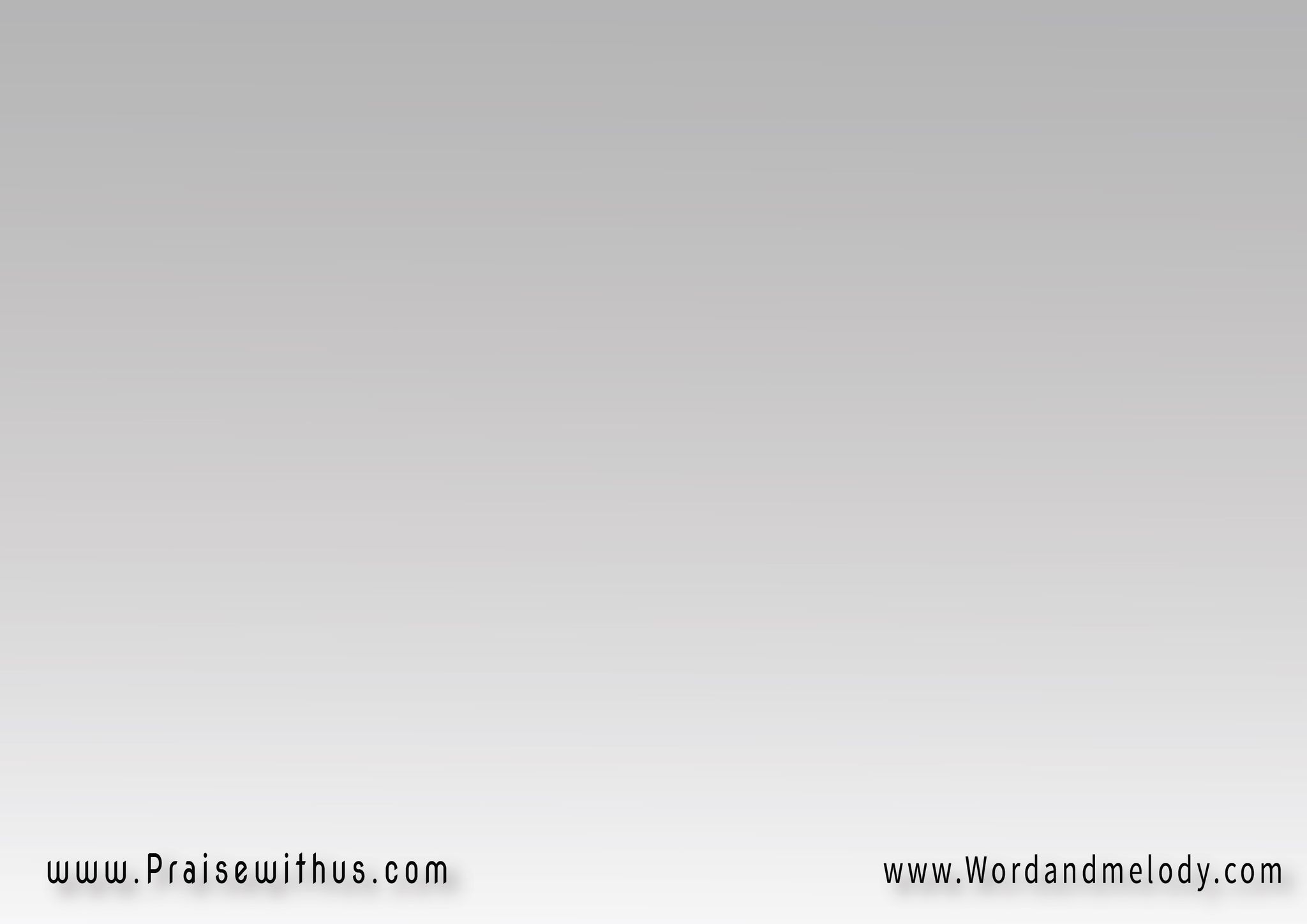 القرار: 
(معقول أنا محبوب كده 
بجد حب مش عادي!
وكتير عليَّ إني أكون 
غالي اوي للدرجة دي!)2
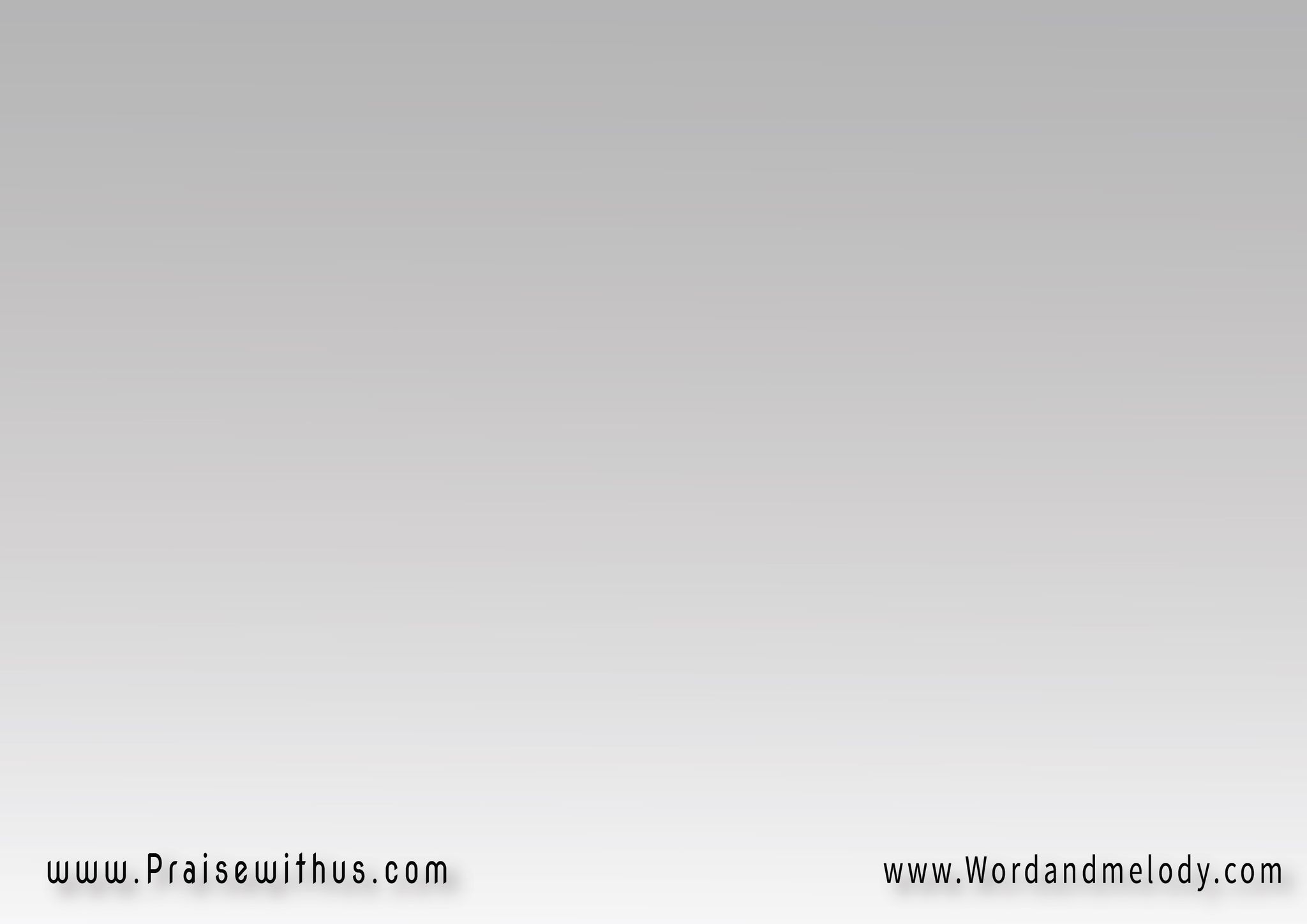 2-
 (ملك وساب مُلكه 
علشان ابنه الوحيد
عاش فقير بس بغِناه
 ابنه اغتنى!)2
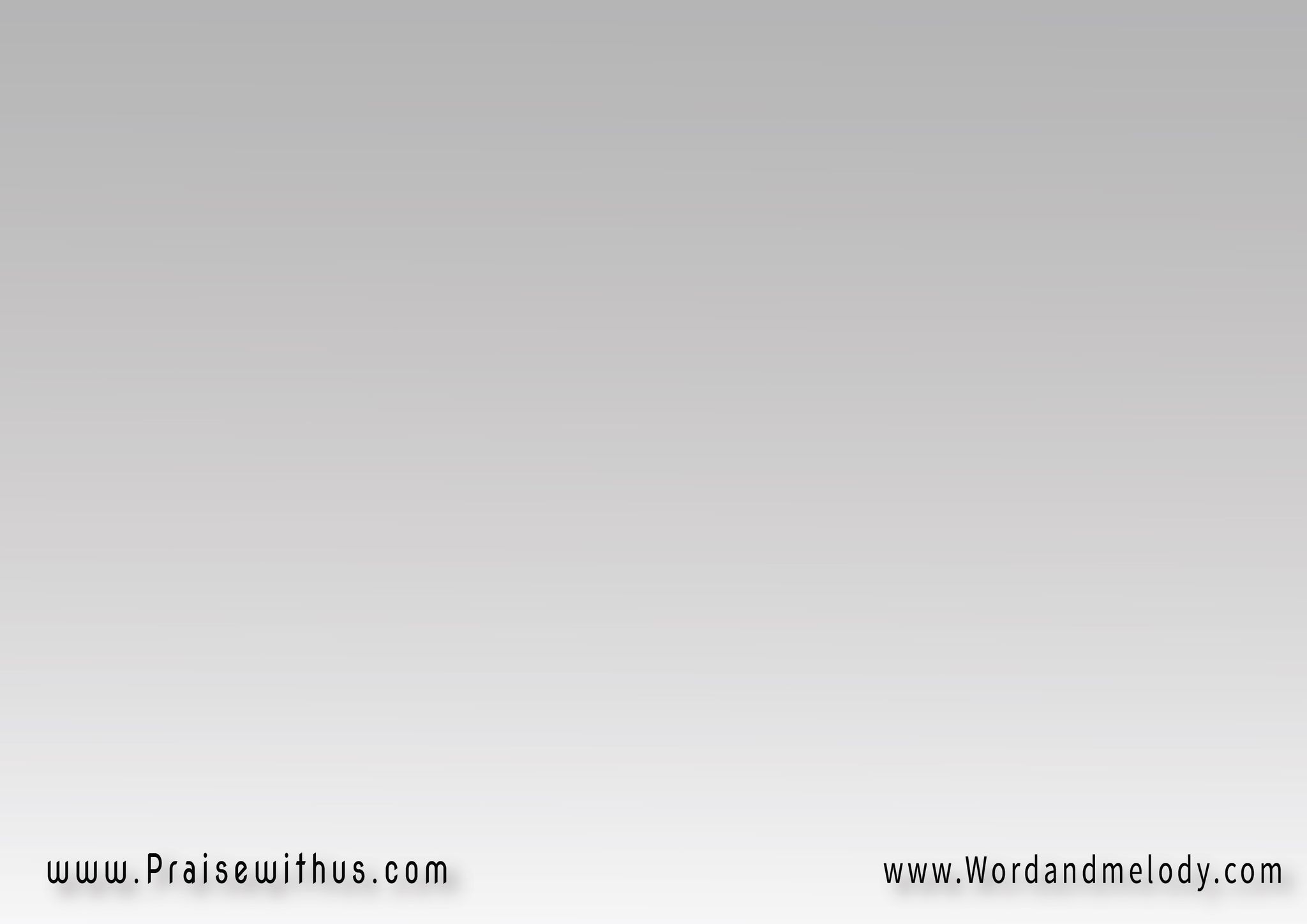 (وبان ضعيف مع 
إن سلطانه أكيد)2
الملك يبقى المسيح
 والابن أنا
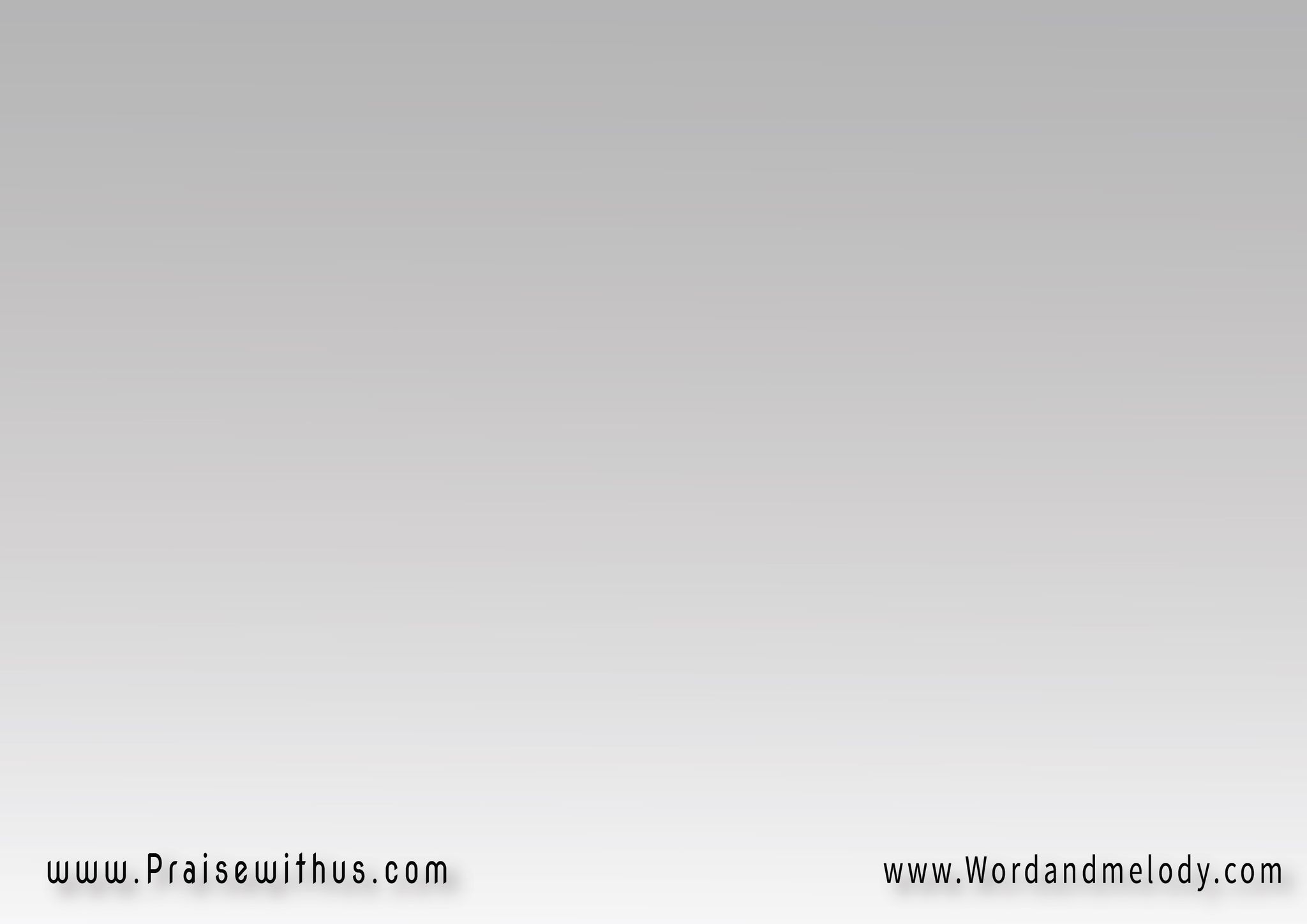 القرار: 
(معقول أنا محبوب كده 
بجد حب مش عادي!
وكتير عليَّ إني أكون 
غالي اوي للدرجة دي!)2
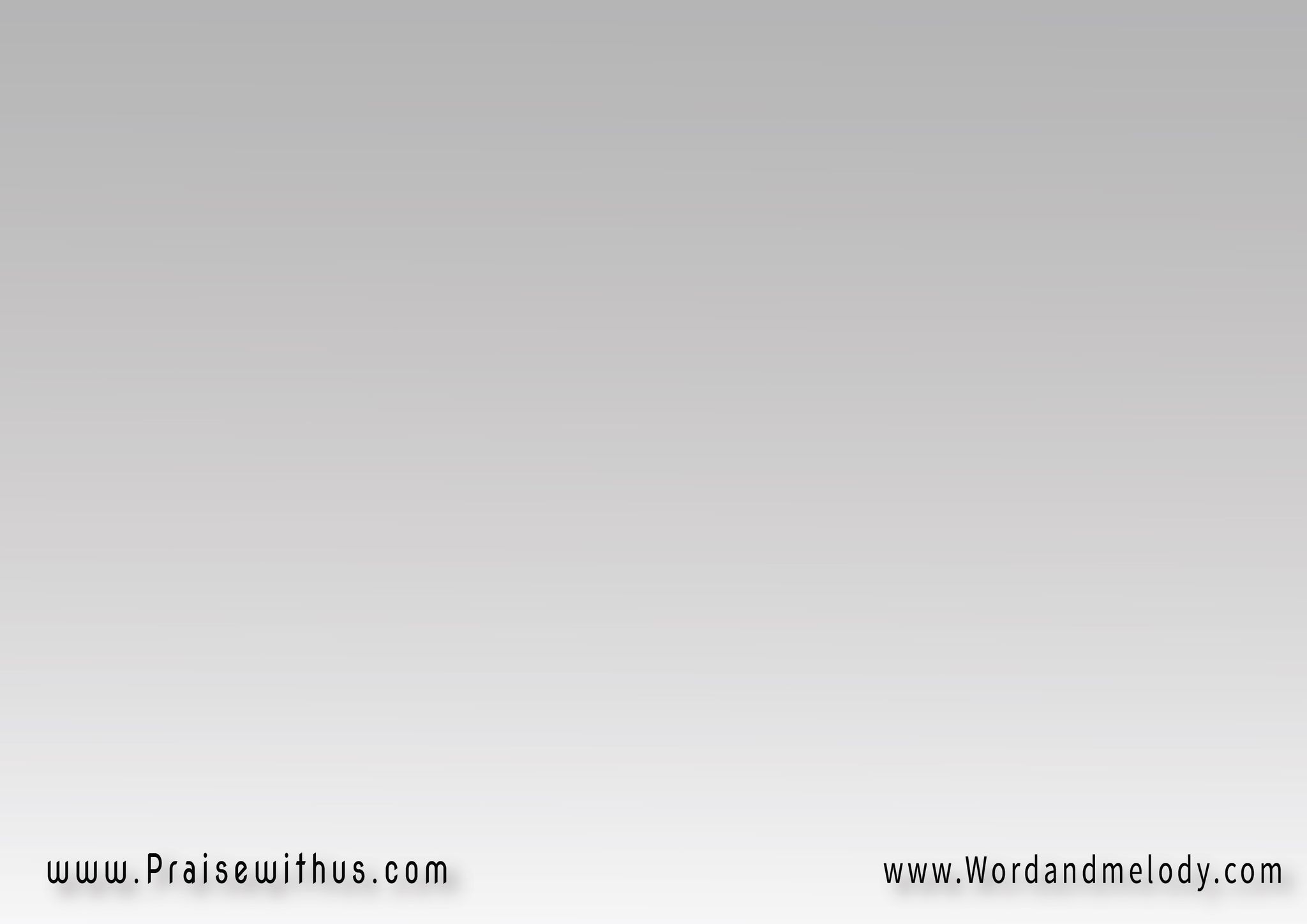 3-
(راعي خراف مرة
 خروف سابُه وتاه
عدّت عليه الثانية
 في بِعاده سنة)2
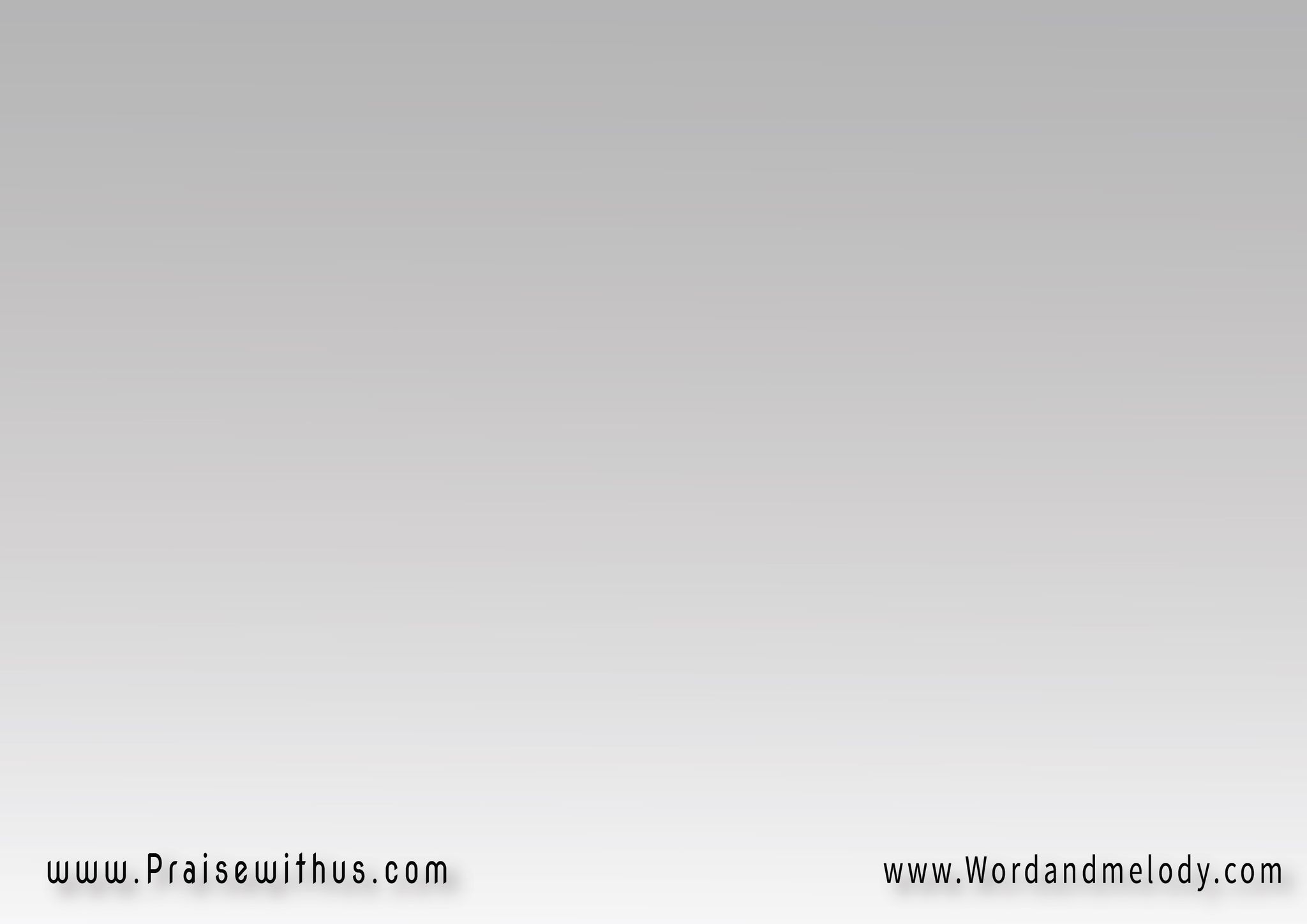 (دوَّر عليه وفرِح 
اوي لما لقاه)2
الراعي ده 
يبقى المسيح 
والضال أنا
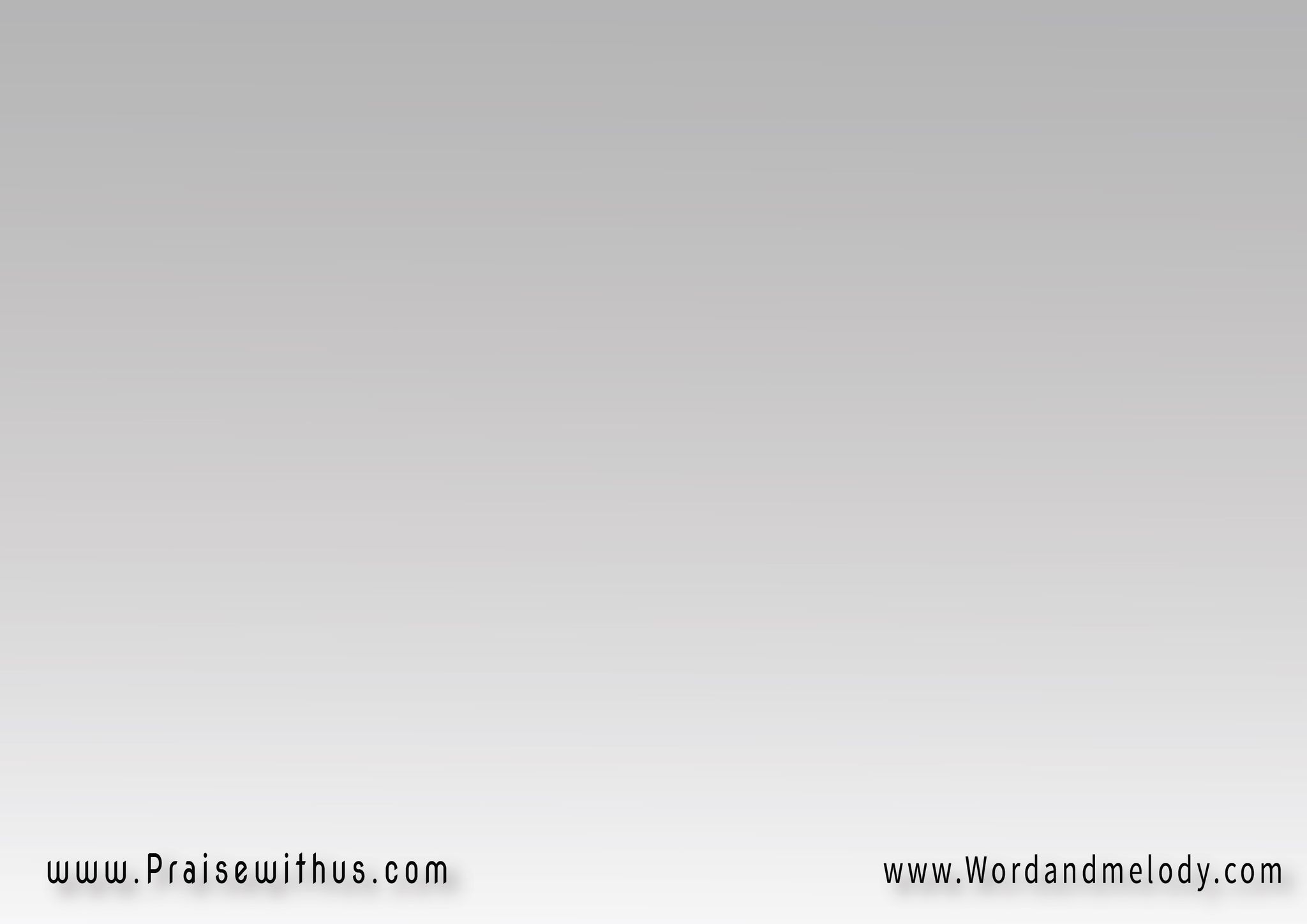 القرار: 
(معقول أنا محبوب كده 
بجد حب مش عادي!
وكتير عليَّ إني أكون 
غالي اوي للدرجة دي!)2
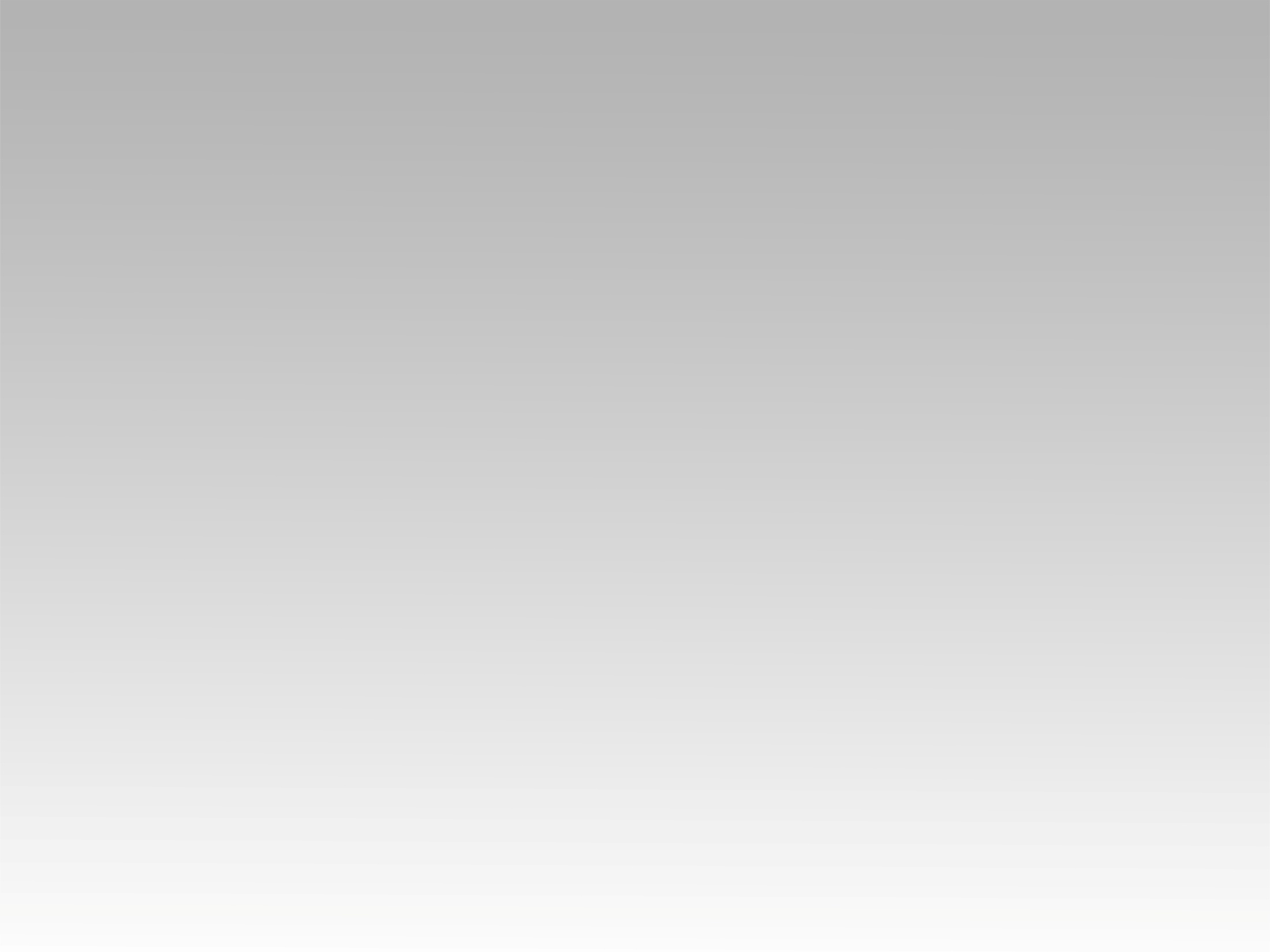 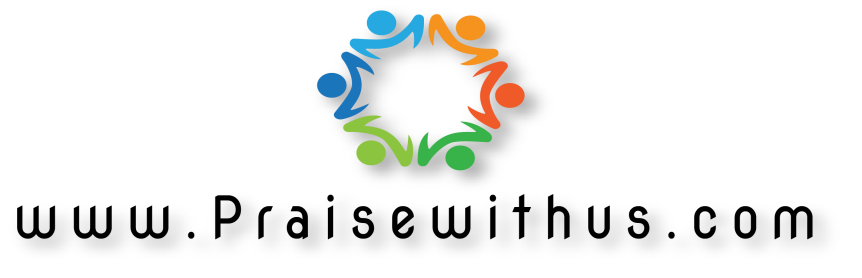